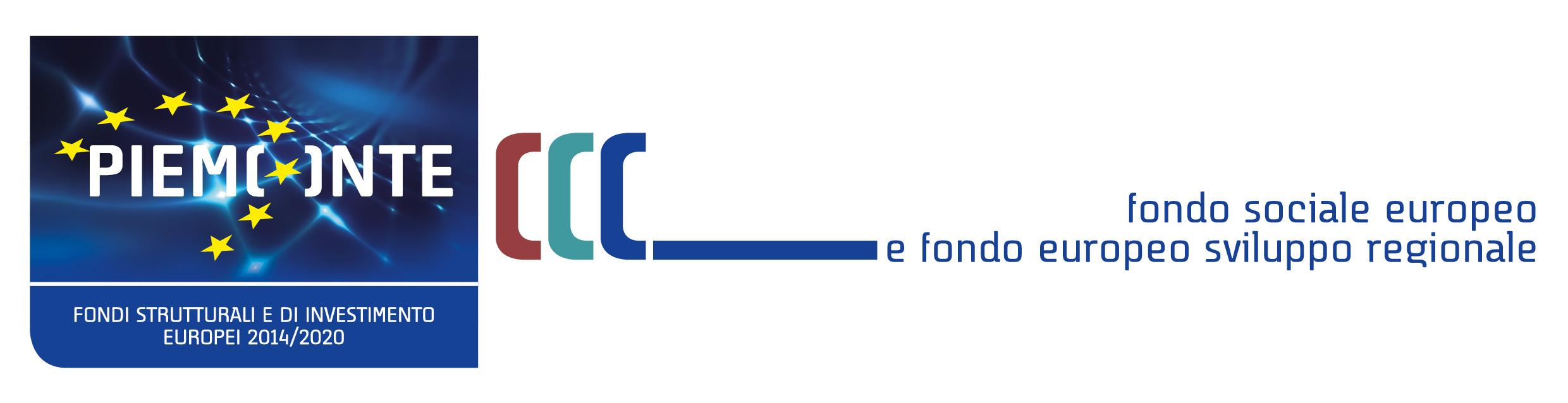 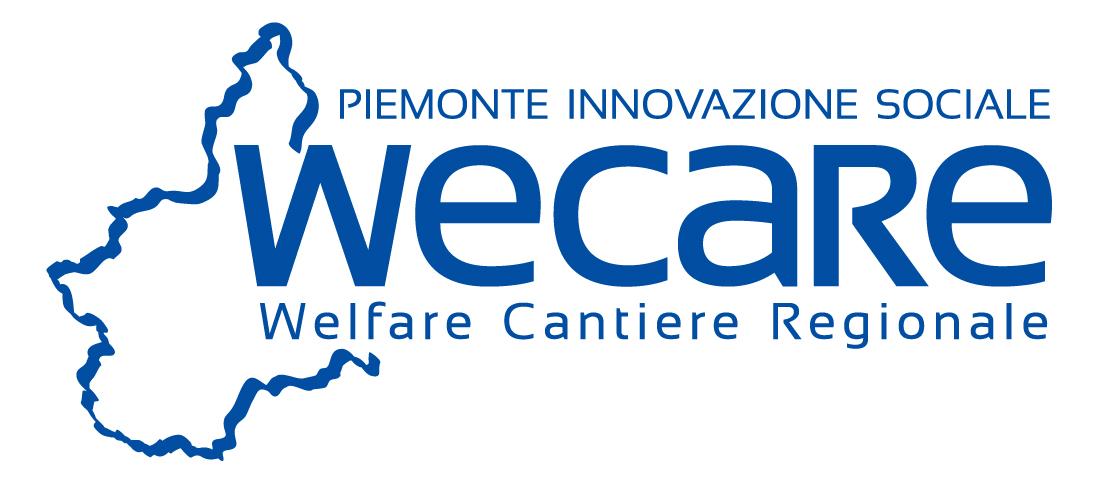 Torino, 23 ottobre 2019
14:30  17:30
Anci Piemonte   Via Maria Vittoria 12
Palazzo Cisterna    Sala Consiglieri
Presentazione del nuovo Bando regionale 
PROGETTAZIONE E ATTIVAZIONE DI INTERVENTI DI WELFARE AZIENDALE


e
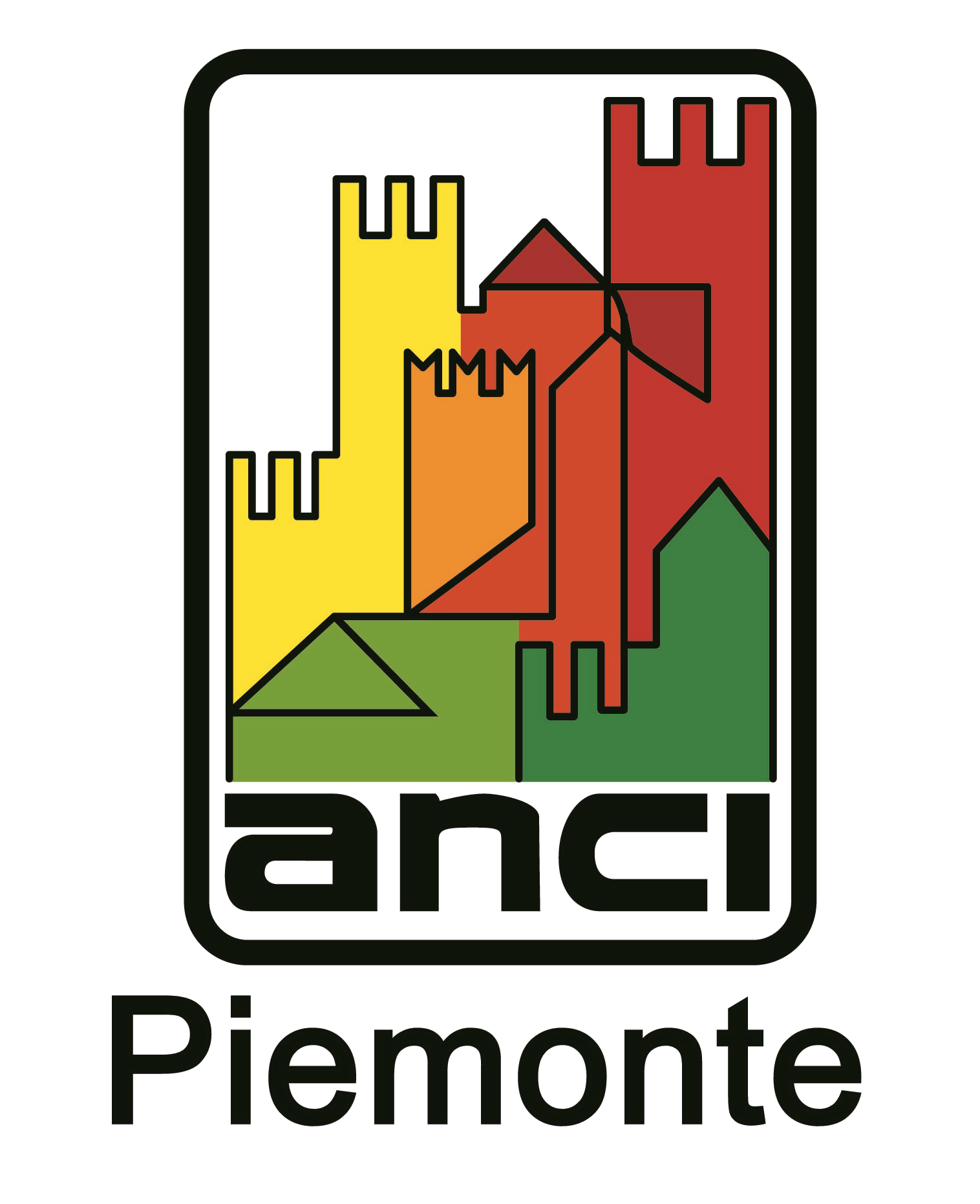 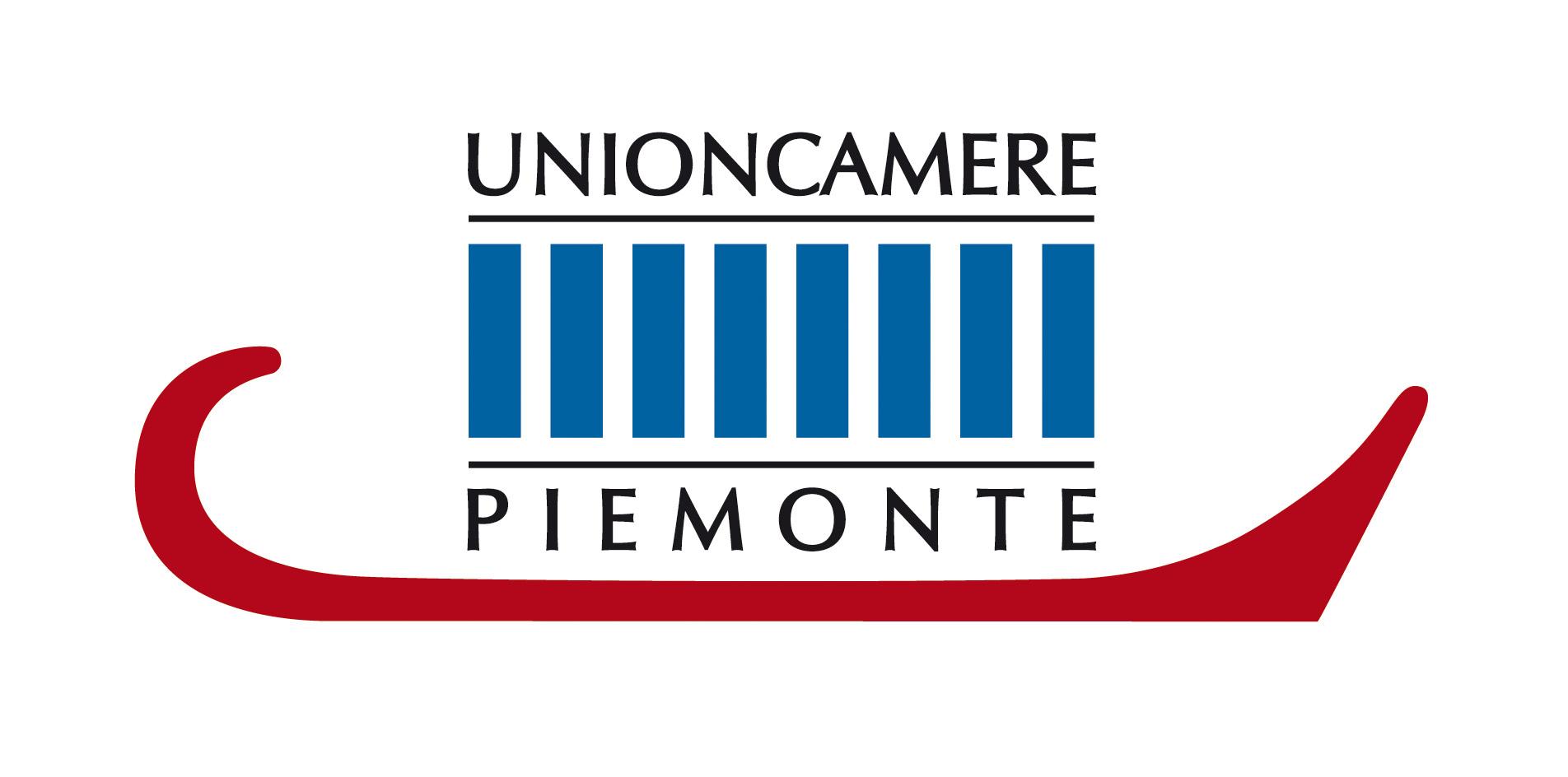 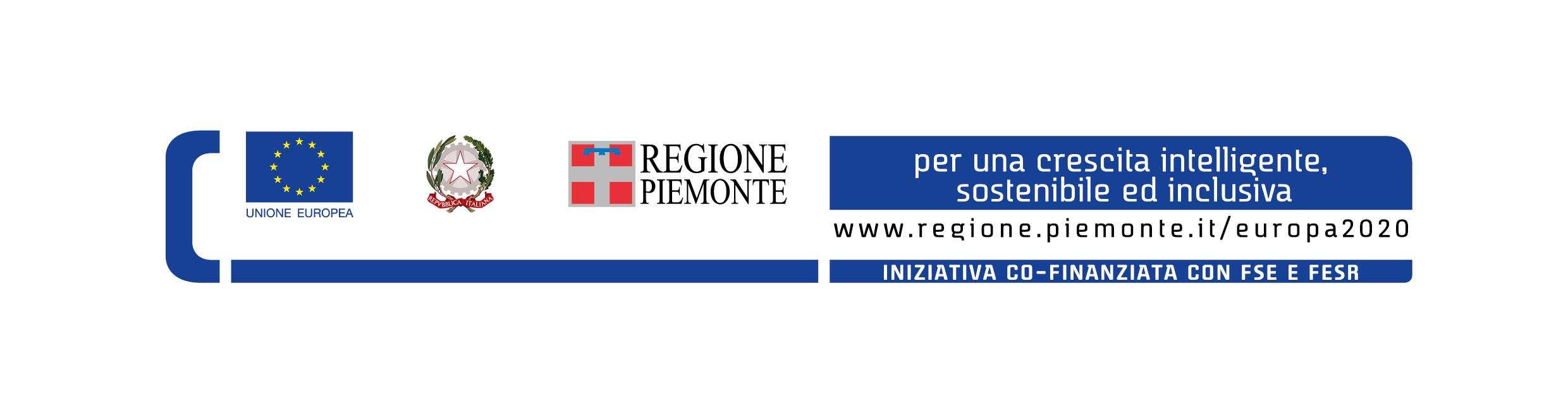 In collaborazione con


e
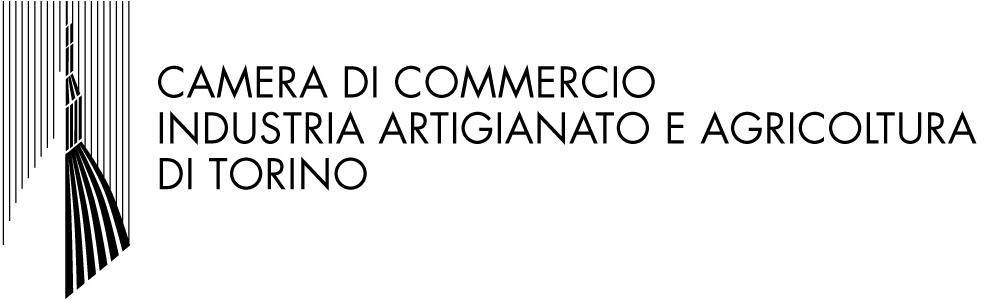 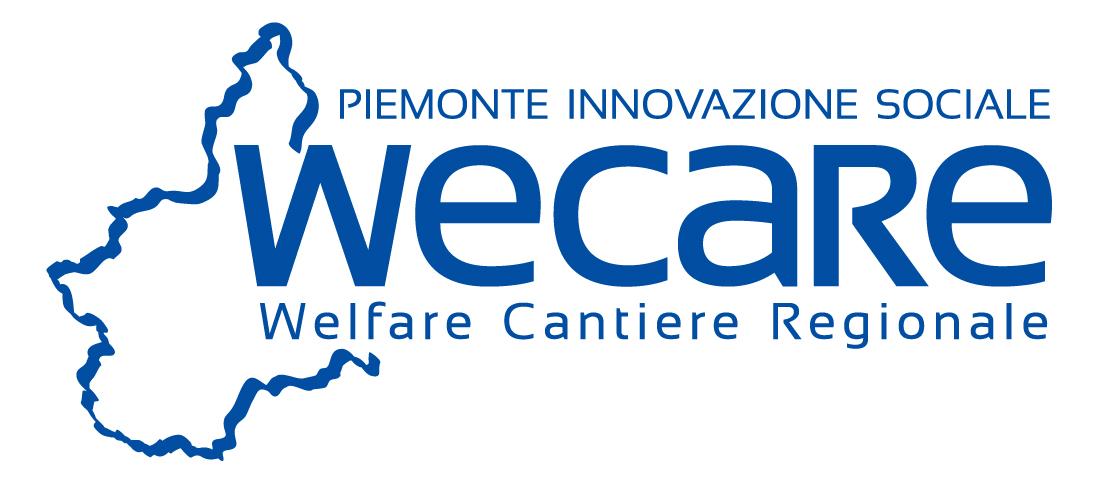 PROMOZIONE DEL WELFARE AZIENDALE
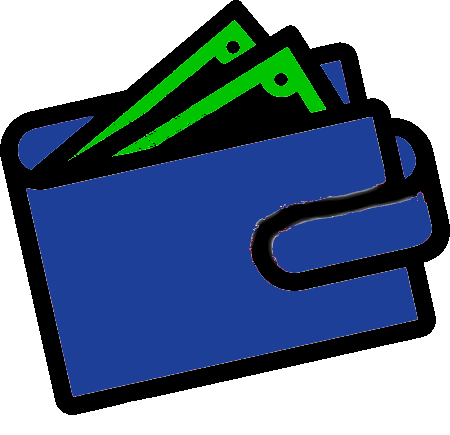 RISORSE DISPONIBILI
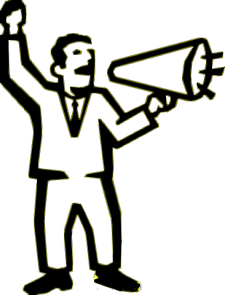 Bando 1  Animazione istituzionale
(€ 300.000,00)
€ 199.928,00
INTERVENTI DI 
WELFARE AZIENDALE
€ 4.000.000,00
+
€ 773.374,30
Bando 2  Disseminazione per 
Enti aggregatori
(€ 1.200.000,00 + 100.072,00 + 773.374,30)
€ 2.073.446,30
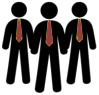 Bando 3 Progettazione
€ 2.500.000,00
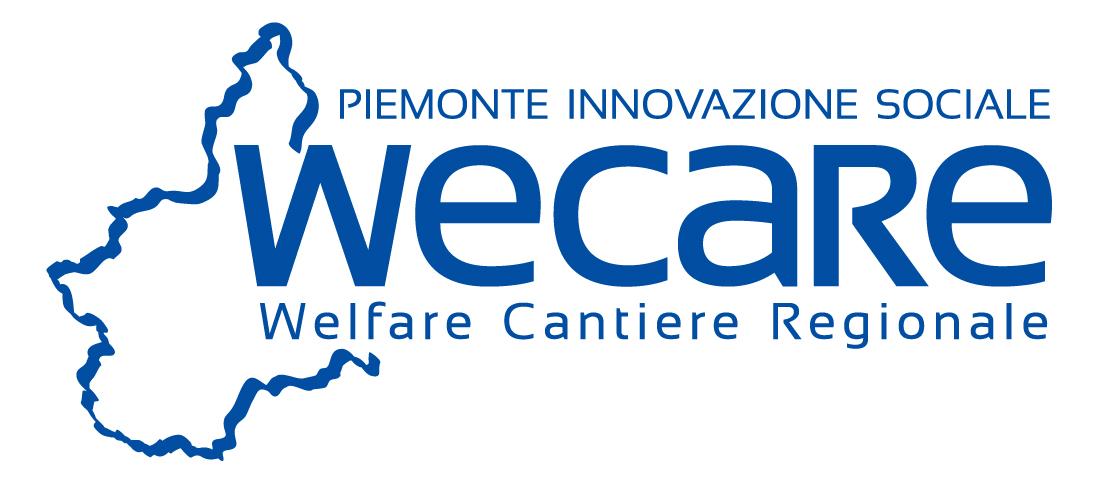 PROMOZIONE DEL WELFARE AZIENDALE
SOGGETTI DESTINATARI


lavoratrici e lavoratori dipendenti delle imprese beneficiarie dell’intervento;

 altri lavoratori e lavoratrici.
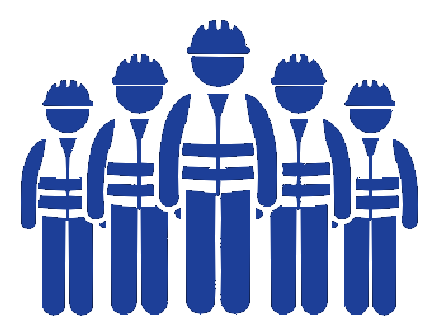 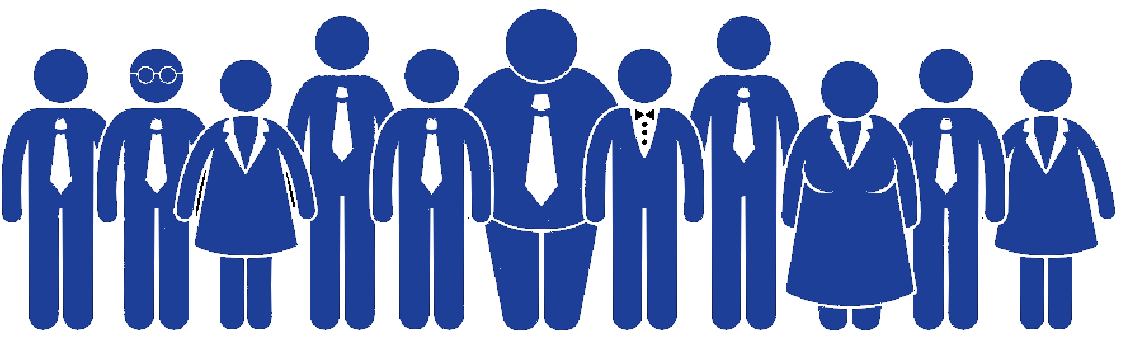 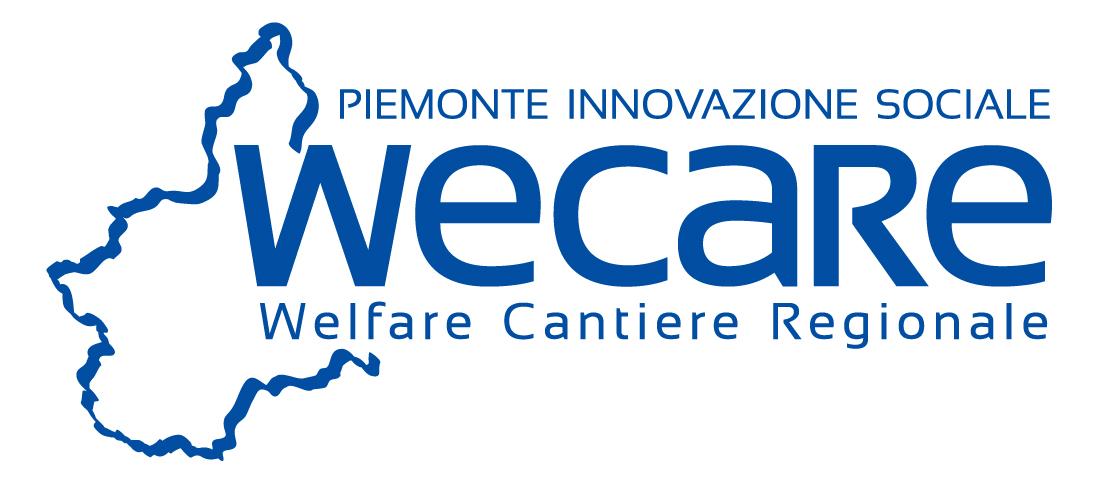 PROGETTAZIONE WELFARE AZIENDALE
STRUTTURA PROGETTI
RETE ISTITUZIONALE
Associazioni di 
rappresentanza datoriale
Enti del
Terzo settore
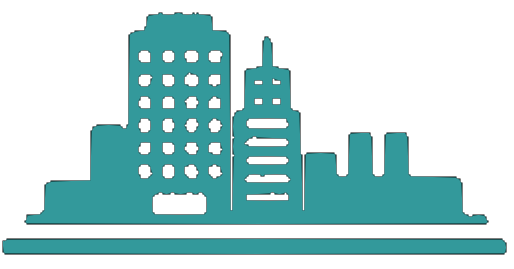 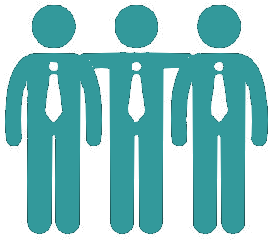 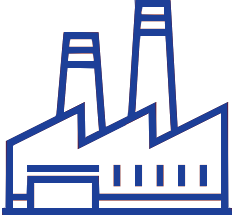 Fornitori diretti 
di servizi di welfare
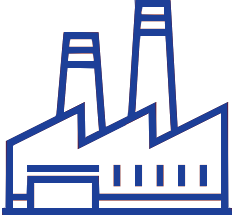 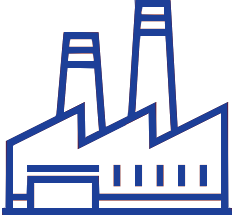 IMPRESASINGOLA O ATI
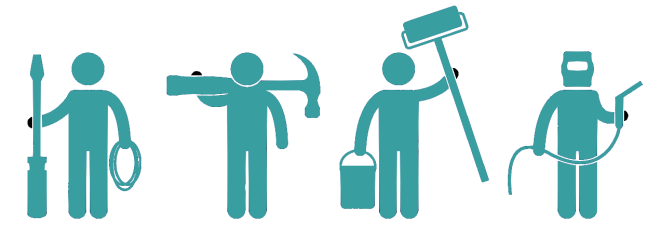 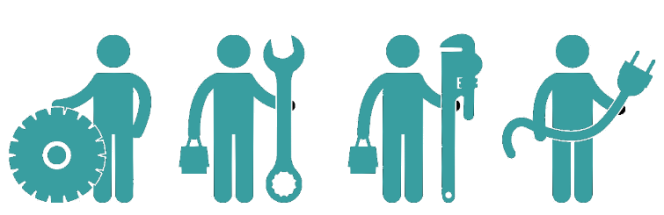 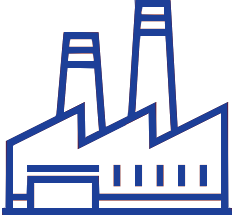 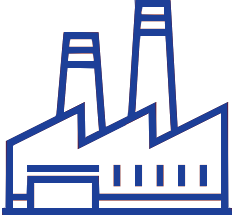 Associazioni di 
rappresentanza sindacale
Altri soggetti funzionali al raggiungimento dell’obiettivo
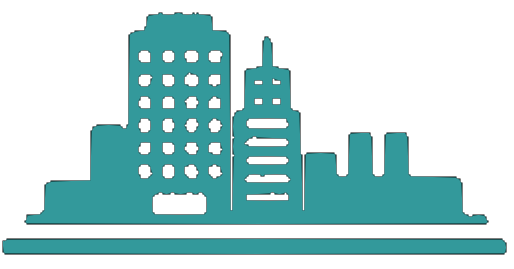 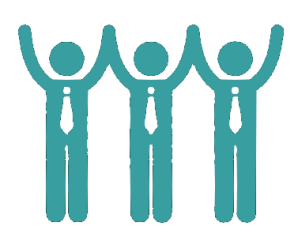 Istituzioni di parità
Enti  locali
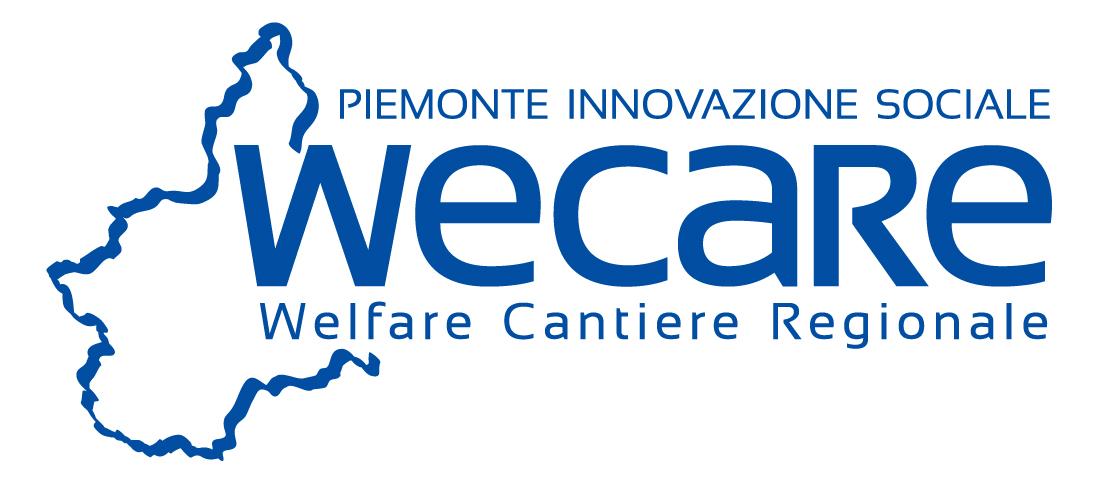 PROGETTAZIONE WELFARE AZIENDALE
STRUTTURA DEI PROGETTI
Macrovoce “Realizzazione” - 
Attività ammissibili
1 Attività propedeutiche, organizzative e di raccordo

2 Attivazione di servizi di welfare
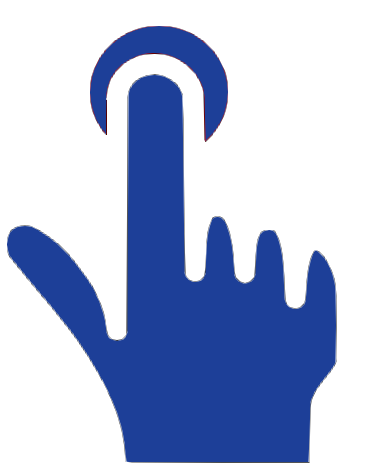 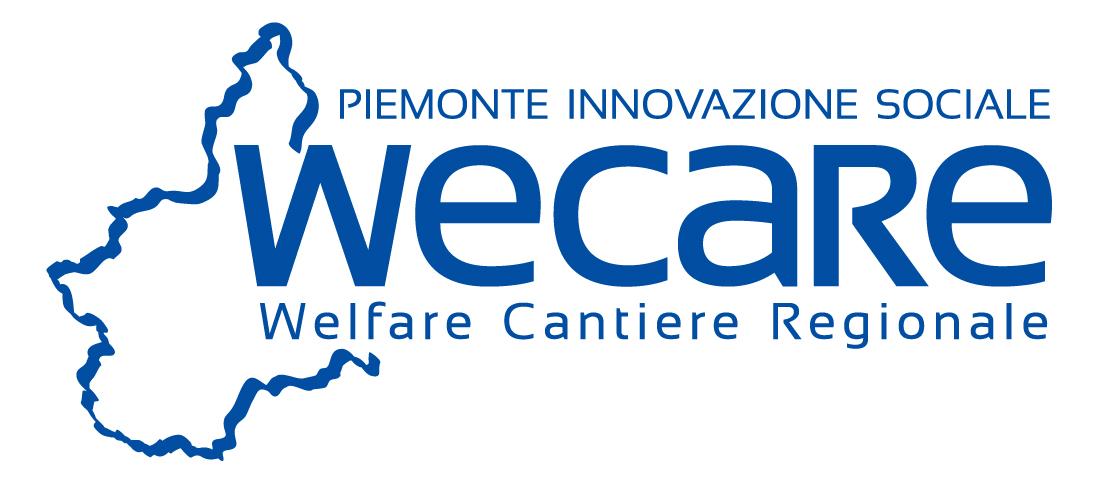 PROGETTAZIONE WELFARE AZIENDALE
STRUTTURA DEI PROGETTI
Macrovoce “Realizzazione”
Attività e costi ammissibili (Si.Ge.Co.)

2 ATTIVAZIONE DI SERVIZI DI WELFARE
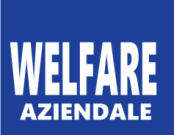 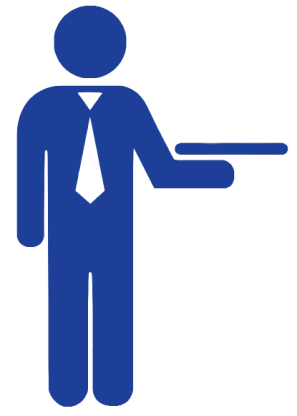 Macro-aree di servizi di welfare attivabili:

	1) CONCILIAZIONE DEI TEMPI DI VITA E DI LAVORO,
	2) POLITICHE PER LE PARI OPPORTUNITA’,
	3) SOSTEGNO ALLA CULTURA DI BENESSERE GLOBALE DELLA 
	     LAVORATRICE E DEL LAVORATORE;
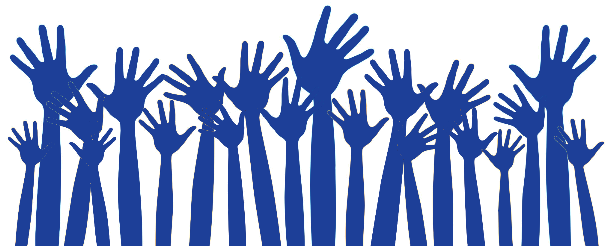 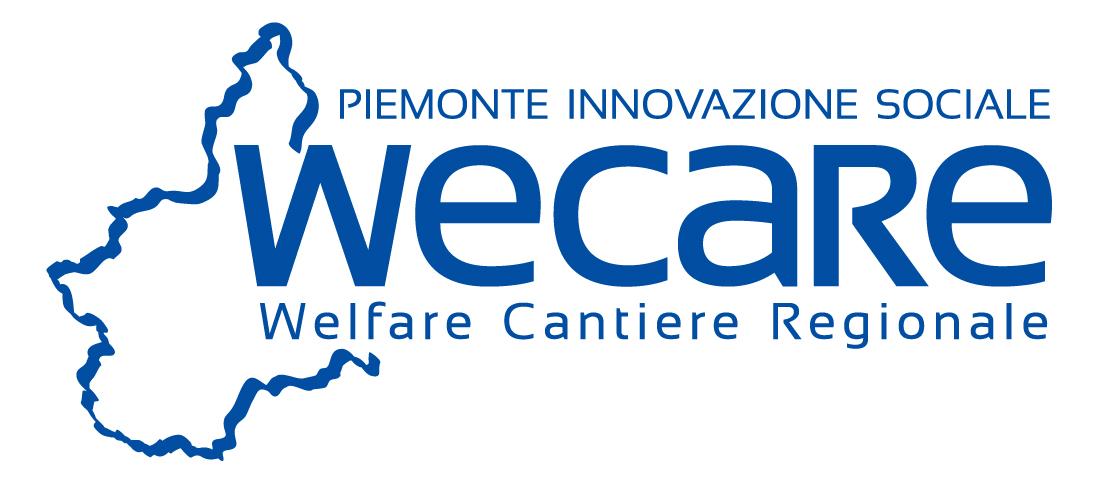 Macro Area 1 
“CONCILIAZIONE DEI TEMPI DI VITA E DI LAVORO”
servizi/interventi ammissibili: 

sostegno della flessibilità degli orari di lavoro anche attraverso la sperimentazione di modalità di lavoro indipendente dalla localizzazione geografica dell'ufficio o dell'azienda quali il telelavoro o lo smart working;

sostegno alla fruizione di servizi educativi per l’infanzia, di cui al D.Lgs n. 65/2017, debitamente autorizzati al funzionamento ai sensi della L.R. 1/2004 e s.m.i, anche mediante la stipula di convenzioni con strutture già esistenti con disponibilità di posti;
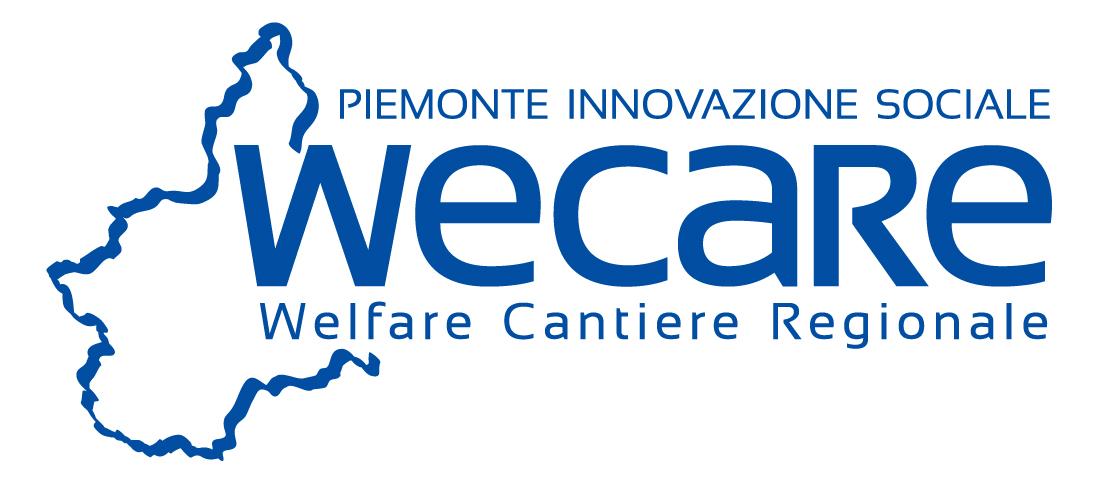 Macro Area 1 
“CONCILIAZIONE DEI TEMPI DI VITA E DI LAVORO”
servizi/interventi ammissibili: 

sostegno alla fruizione di servizi di cura di familiari anziani o non autosufficienti/disabili anche mediante la stipula di convenzioni con soggetti del territorio quali, ad esempio, cooperative sociali o altre strutture che offrano servizi a prezzi calmierati;

sostegno all’erogazione di servizi aziendali, anche attraverso la creazione della figura del maggiordomo/fattorino aziendale, oppure all’apertura di sportelli pratiche e per la consulenza fiscale/contributiva anche in convenzione con Centri di Assistenza Fiscale.
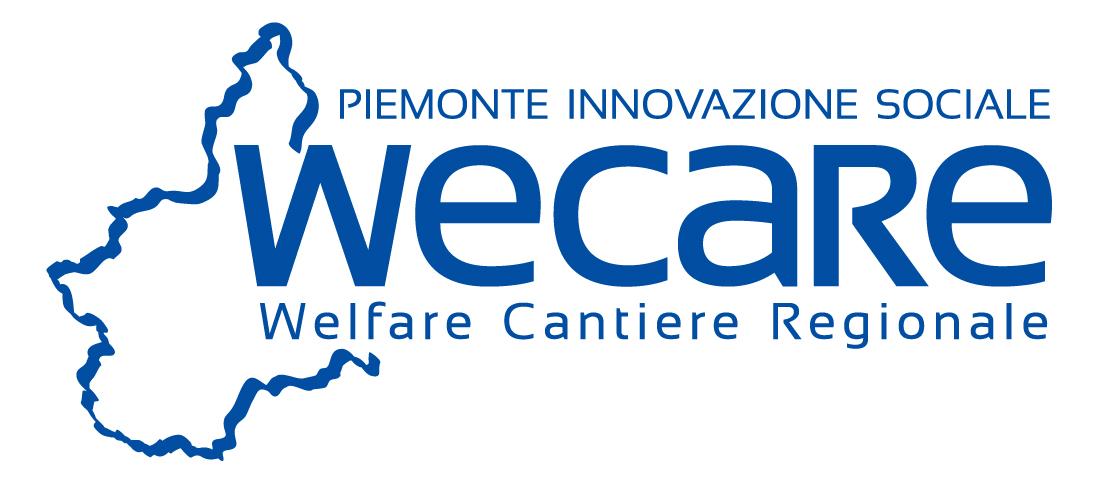 Macro Area 2 
“POLITICHE PER LE PARI OPPORTUNITÀ”
servizi/interventi ammissibili con i relativi costi: 

servizi di sostegno alla maternità/paternità quali ad esempio:  attività di informazione e sensibilizzazione alla condivisione delle responsabilità di cura attraverso l’istituzione di sportelli dedicati o l’organizzazione di seminari/eventi tematici,  attività informative “a sportello” o seminariali su normativa a tutela della maternità e paternità, sulla fruizione dei congedi parentali, sugli incentivi statali/regionali disponibili,

attivazione di percorsi di sostegno al rientro lavorativo dopo un periodo di lunga assenza per motivi di conciliazione dei tempi di vita e di lavoro (es. dopo la maternità o il congedo parentale) anche attraverso l’organizzazione di specifiche attività di formazione o aggiornamento professionale,
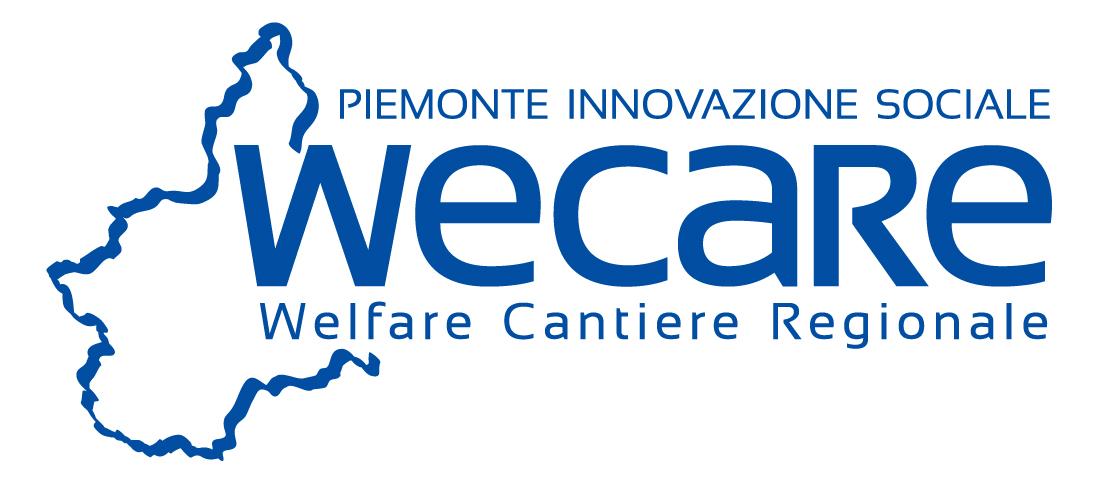 Macro Area 2 
“POLITICHE PER LE PARI OPPORTUNITÀ”
integrazione socio-lavorativa delle persone con disabilità anche attraverso l’istituzione della figura del disability manager (ad esempio in condivisione tra più aziende) che ha, tra l’altro, il compito di:  contribuire alla corretta gestione del personale con disabilità da parte delle aziende e di collaborare con la rete/servizi per l’inserimento in azienda, adattando contestualmente l’organizzazione, al fine di accogliere e gestire i bisogni del personale con disabilità certificata, con un’attenzione alle misure di welfare aziendale e di smart working;  proporre gli accomodamenti ragionevoli, con particolare focus sugli strumenti di organizzazione del lavoro innovativi e di conciliazione tra vita e lavoro.
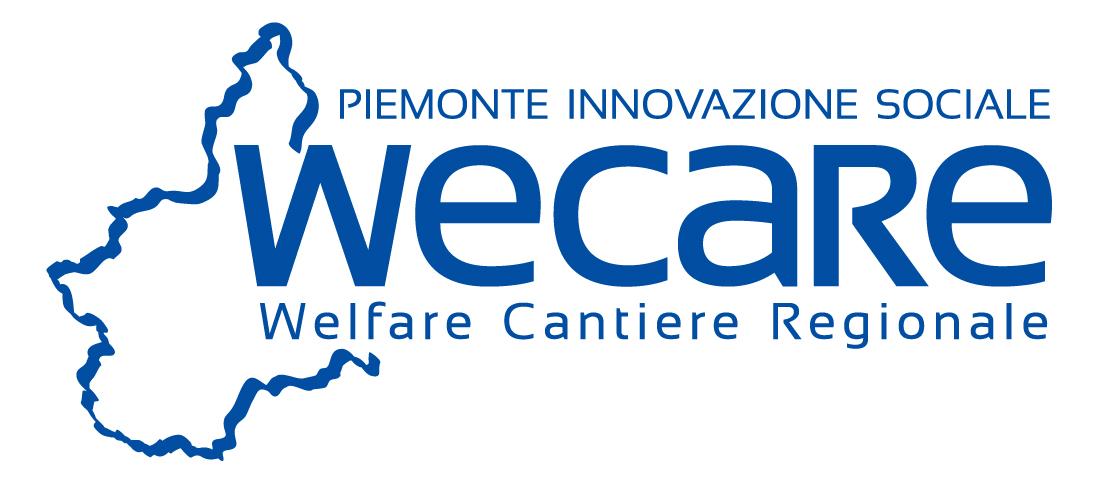 Macro Area 3 “SOSTEGNO ALLA CULTURA DI BENESSERE GLOBALE DELLA LAVORATRICE E DEL LAVORATORE”
servizi/interventi ammissibili con i relativi costi: 

iniziative di formazione/informazione inerenti alla salute delle lavoratrici e dei lavoratori e dei loro familiari anche attraverso l’organizzazione di seminari e workshop, 

attivazione di sportelli di sostegno psicologico, ad esempio, rivolti a genitori con figli adolescenti o problematici.
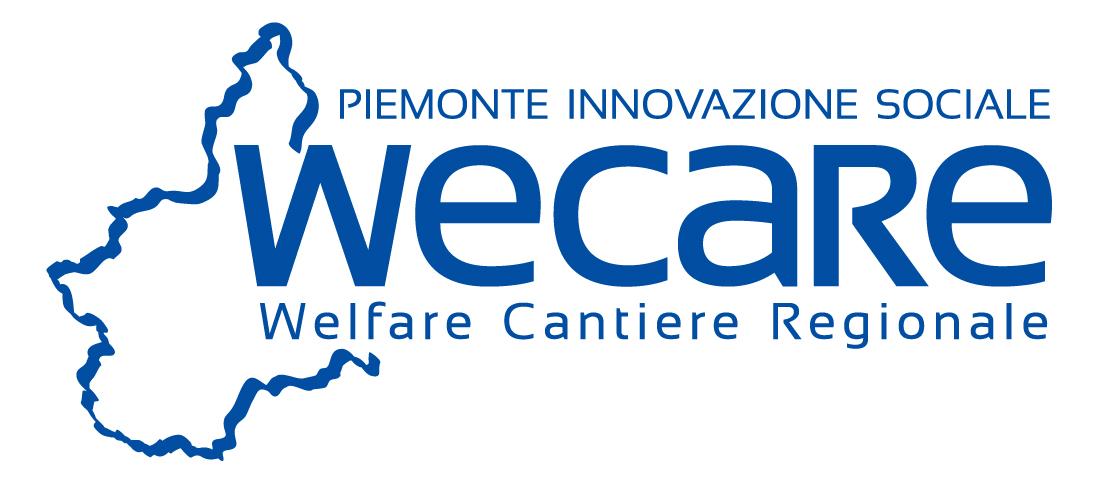 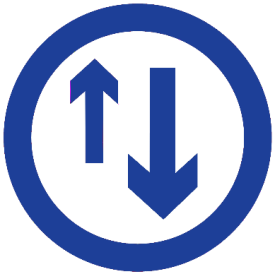 PRIORITÀ REGIONALI SPECIFICHE


a)  Impresa singola o imprese in ATI localizzate in aree territoriali ricomprese nella Strategia Nazionale Aree Interne (SNAI) di cui alla D.G.R. n. 21-1251 del 30/03/2015;

b) Coinvolgimento delle Organizzazioni sindacali finalizzato alla condivisione del Piano di welfare aziendale da realizzare;

c)   Coinvolgimento nella rete territoriale istituzionale di Enti pubblici locali e/o Istituzioni di parità;

d)    Domanda presentata in ATI, con una grande impresa con funzioni di capofila e proposta progettuale rispondente a determinati  requisiti del Bando (forte condivisione con il territorio).
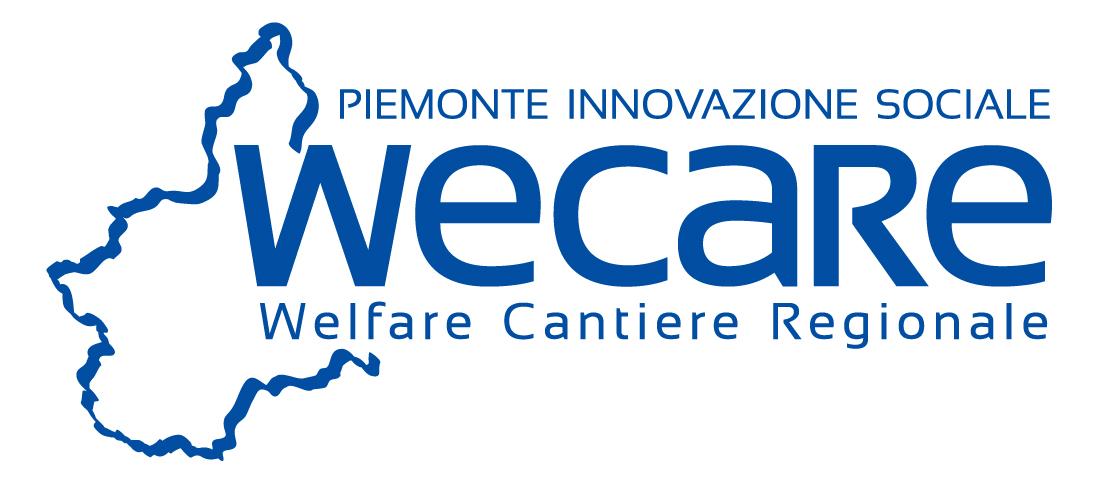 SOGGETTI BENEFICIARI

- PMI singole
oppure
- PMI  in ATI
oppure

 grandi imprese per progetti in forte 
  condivisione con il territorio, singole
oppure

 grandi imprese per progetti in forte condivisione
 con il territorio, in ATI con PMI del territorio stesso.


Sede legale o unità operativa in Piemonte (Visura CCIAA)
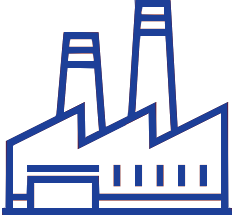 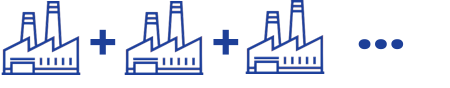 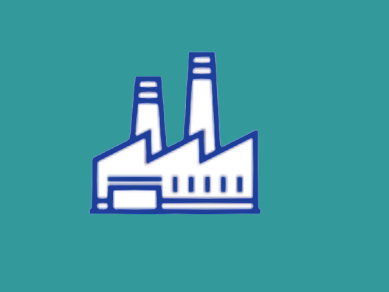 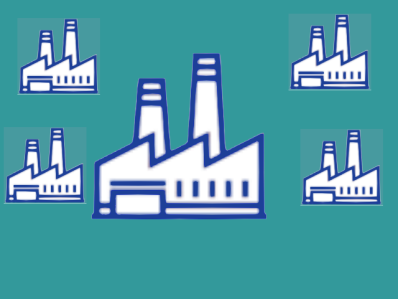 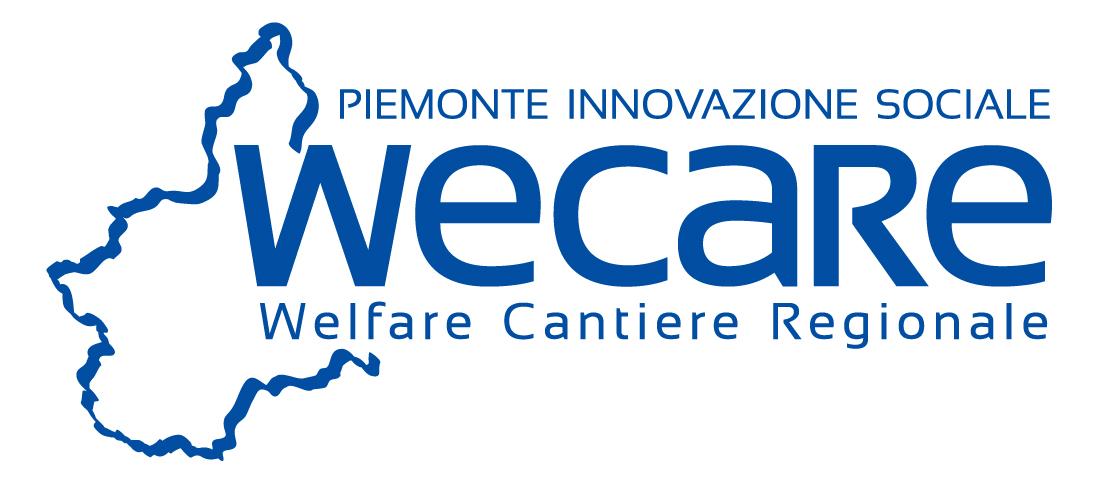 VALORE DI CIASCUN PROGETTO

da € 60.000,00 a € 200.000,00
					di cui almeno il 20% 
							in co-finanziamento


DE MINIMIS
I contributi sono concessi in applicazione del Reg. (UE) 1407/2013.
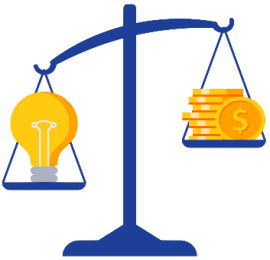 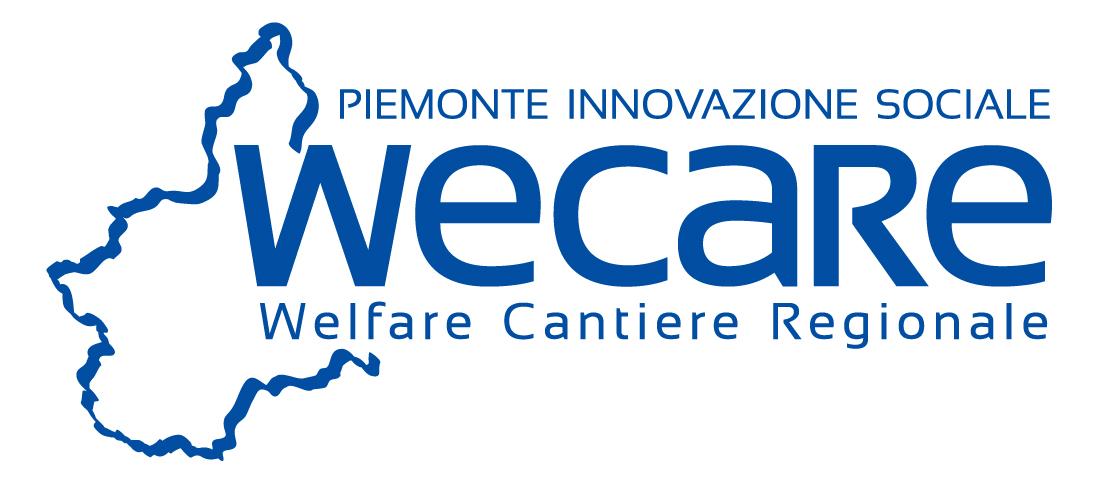 STRUTTURA DEI PROGETTI  
(Macro voci del Piano dei conti - Si.Ge.Co.)
PREPARAZIONE (costi fino al 10% dell’importo totale del progetto, incluso il cofinanziamento),
 REALIZZAZIONE (costi almeno il 70% dell’importo totale del progetto, incluso il cofinanziamento),
 DIFFUSIONE DEI RISULTATI  (costi fino al 5% dell’importo totale del progetto, incluso il cofinanziamento),
 DIREZIONE E CONTROLLO INTERNO (costi fino al 8% dell’importo totale del progetto, incluso il cofinanziamento),
 COSTI INDIRETTI (costi forfetari fino al 7% dei costi diretti ammissibili per il personale),
 il COFINANZIAMENTO PRIVATO deve essere ricondotto alle stesse voci di spesa, tranne i costi indiretti forfetari, nonché all’ulteriore voce “MANCATO REDDITO” nel caso di attivazione di interventi di
 VOLONTARIATO AZIENDALE (solo in cofinanziamento).

Ammesse variazioni max 10% in fase di consuntivo
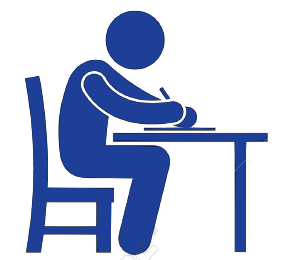 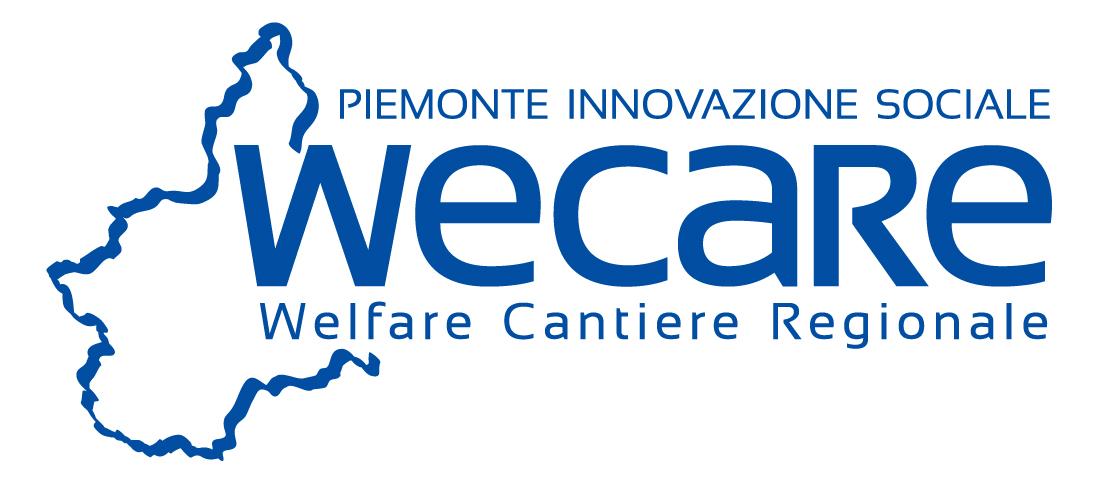 STRUTTURA DEI PROGETTI
(Voci del Piano dei conti  - Si.Ge.Co.)
Macrovoce “Preparazione” - ammissibili attività e costi sotto indicati, anche in cofinanziamento:

B1.1	  Analisi dei fabbisogni
B1.2  Indagine preliminare di mercato (*)
B1.3	  Ideazione e progettazione intervento
B1.4  Pubblicizzazione e promozione intervento
B1.5  Selezione e orientamento partecipanti
B1.9	  Costituzione ATI/ATS

(*) analisi socio-demografiche territoriali dei fabbisogni di welfare
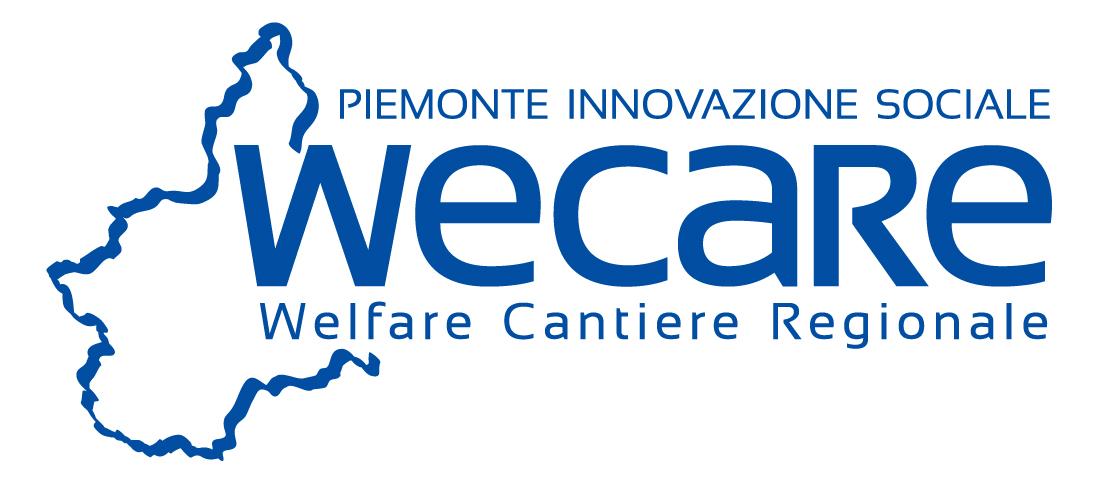 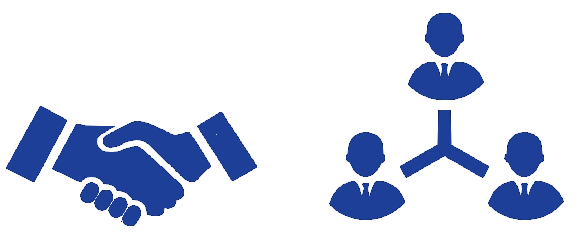 STRUTTURA DEI PROGETTI
Macrovoce “Realizzazione”
Attività e costi ammissibili (Si.Ge.Co.)
1 ATTIVITÀ PROPEDEUTICHE, ORGANIZZATIVE E DI RACCORDO
azioni mirate a fronteggiare gli aspetti organizzativi e di funzionamento operativo dei piani aziendali di welfare
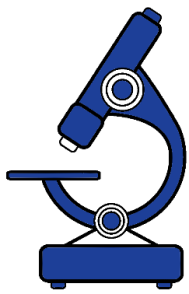 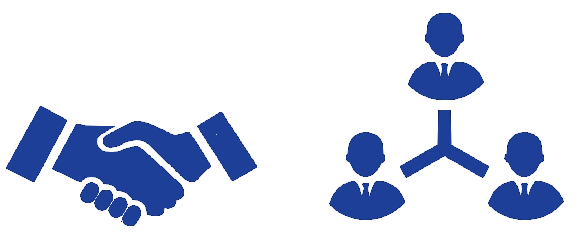 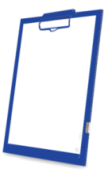 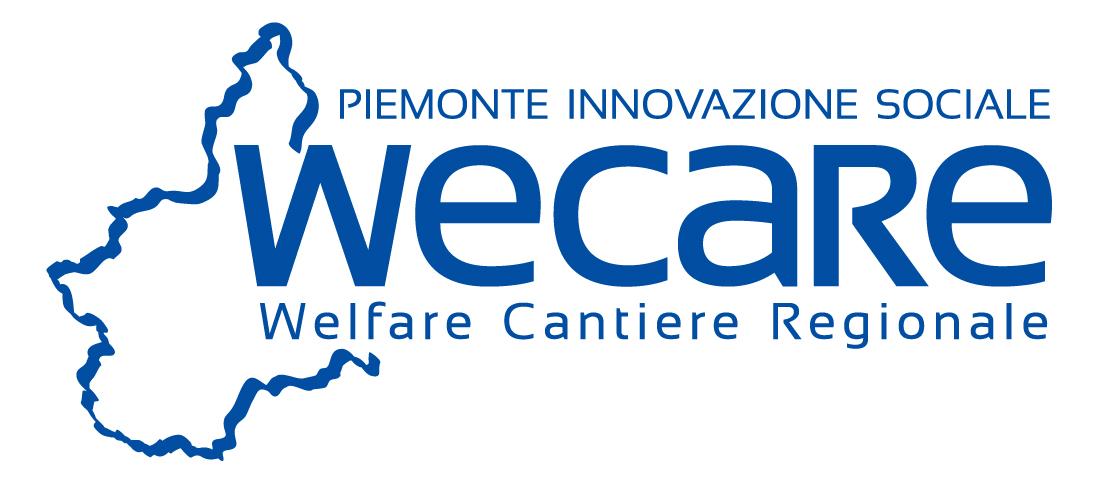 STRUTTURA DEI PROGETTI
(Voci del Piano dei conti - Si.Ge.Co.)
Macrovoce “Diffusione dei risultati” - ammissibili attività e costi sotto indicati, anche in cofinanziamento:
B3.2 Elaborazione report e studi.

Macrovoce “Direzione e controllo interno” - ammissibili attività e costi sotto indicati, anche in cofinanziamento:
B4.1	 Direzione
B4.2	 Valutazione finale
B4.3	 Monitoraggio fisico finanziario
B4.4	 Dichiarazioni di spesa e rendicontazione.

Macrovoce “Costi indiretti” – costi forfetari.

VOLONTARIATO (costo lordo del personale dipendente direttamente impiegato nelle attività) D1.1 Mancato reddito - COFINANZIAMENTO.
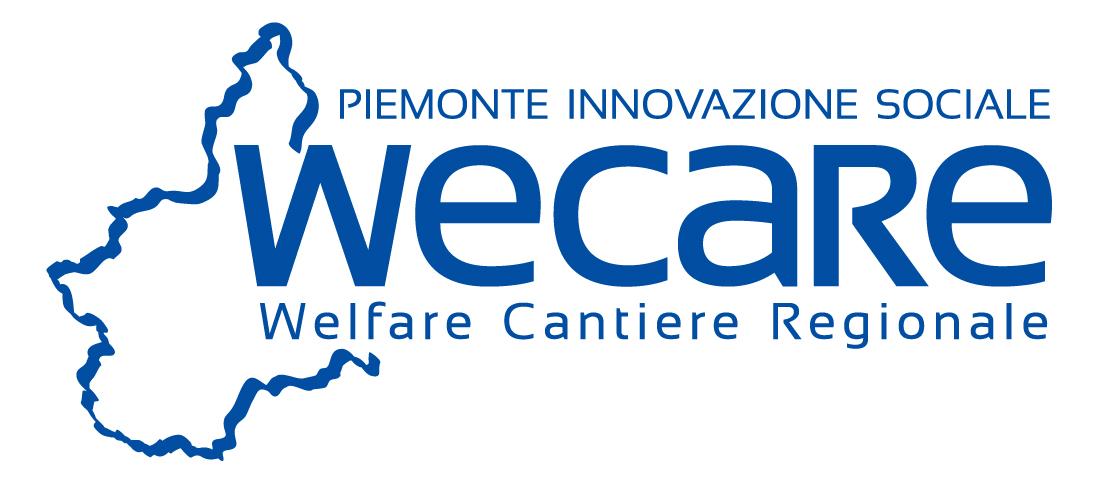 IL PIANO DEI CONTI
(Si.Ge.Co.)
DELEGA (Bando e  Si.Ge.Co):

 è consentita fino al 50% del valore del progetto solo su alcune voci di spesa,
 deve essere indicata nel piano dei conti,
 deve essere motivata dall’acquisizione di un servizio qualificato integrativo/specialistico,
 eventuali richieste di variazioni dovranno essere motivate e autorizzate dalla Regione Piemonte.
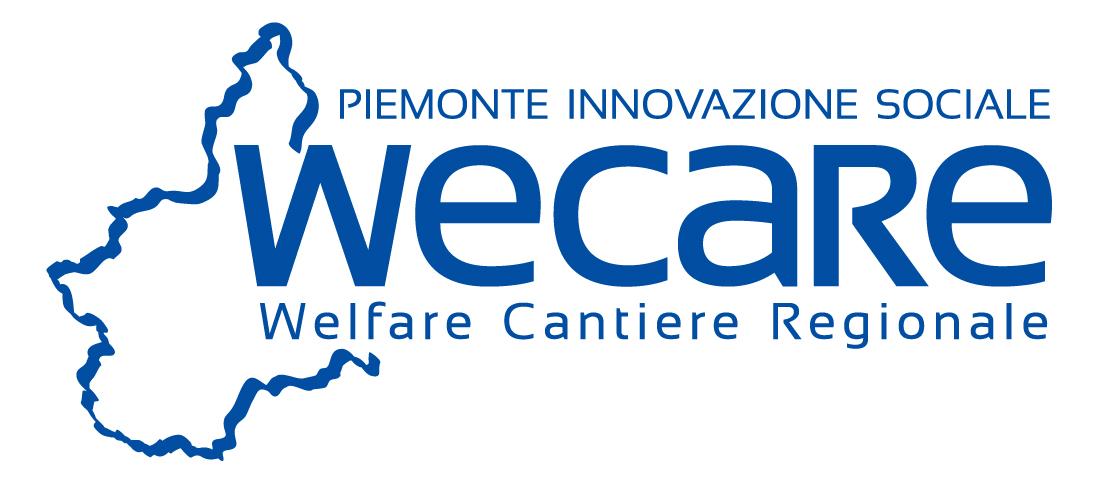 Le Piattaforme di WELFARE AZIENDALE
Il bando NON prevede contributi per la creazione o l’adesione a PIATTAFORME di welfare aziendale.

- Quindi nelle attività di progetto NON devono in alcun modo essere coinvolte aziende che offrono servizi di gestione di PIATTAFORME di welfare aziendale;
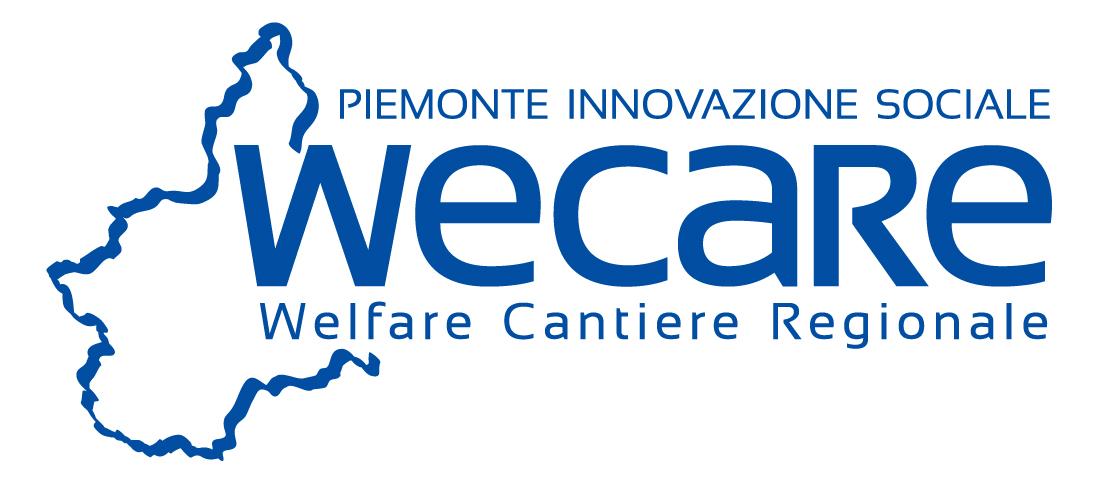 PRINCIPI ORIZZONTALI DEL POR


a) Sviluppo sostenibile;

b) Pari opportunità e non discriminazione;

c) Parità tra uomini e donne.


Nello Staff di progetto devono essere presenti ed evidenziate le persone esperte di tali materie
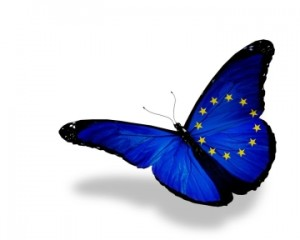 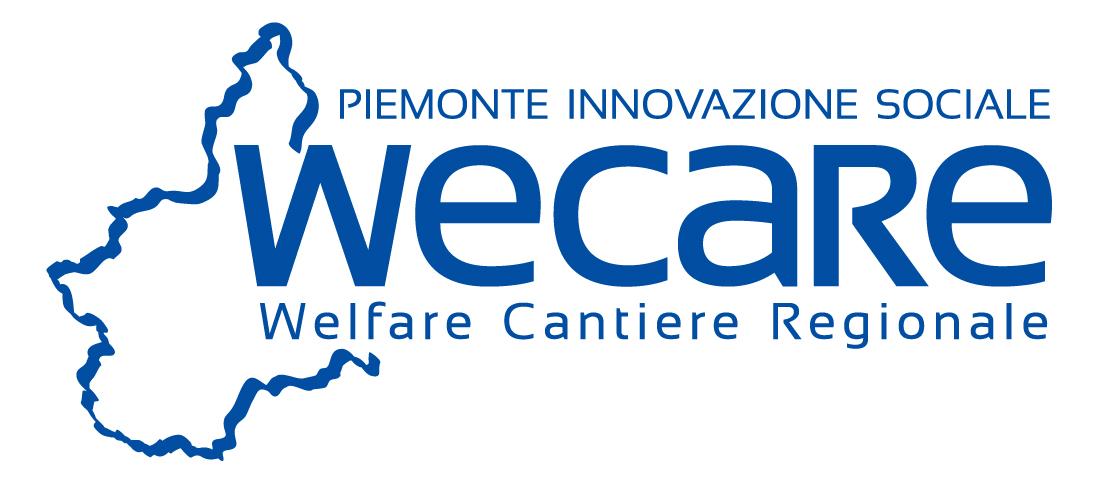 LE  DOMANDE DI CONTRIBUTO


SCADENZA PER LA PRESENTAZIONE: 
Ore 12.00 del giorno  29 novembre 2019.


MODALITA’ DI TRASMISSIONE:
Via Posta Elettronica Certificata
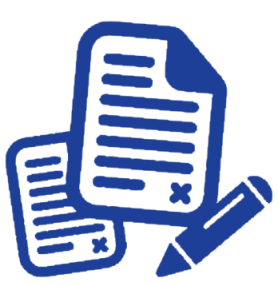 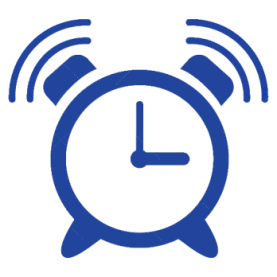 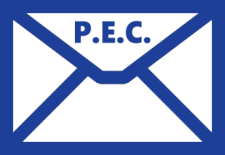 famigliaediritti@cert.regione.piemonte.it
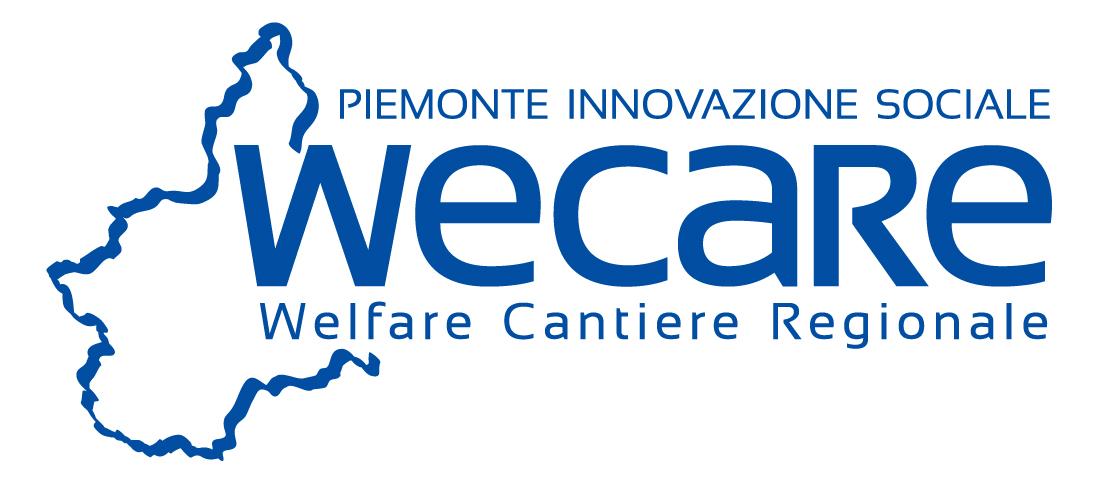 LA VALUTAZIONE DI MERITO
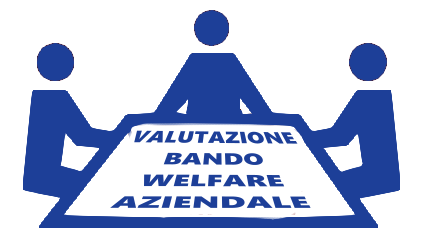 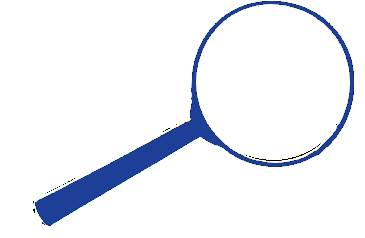 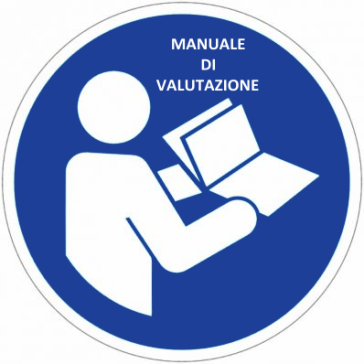 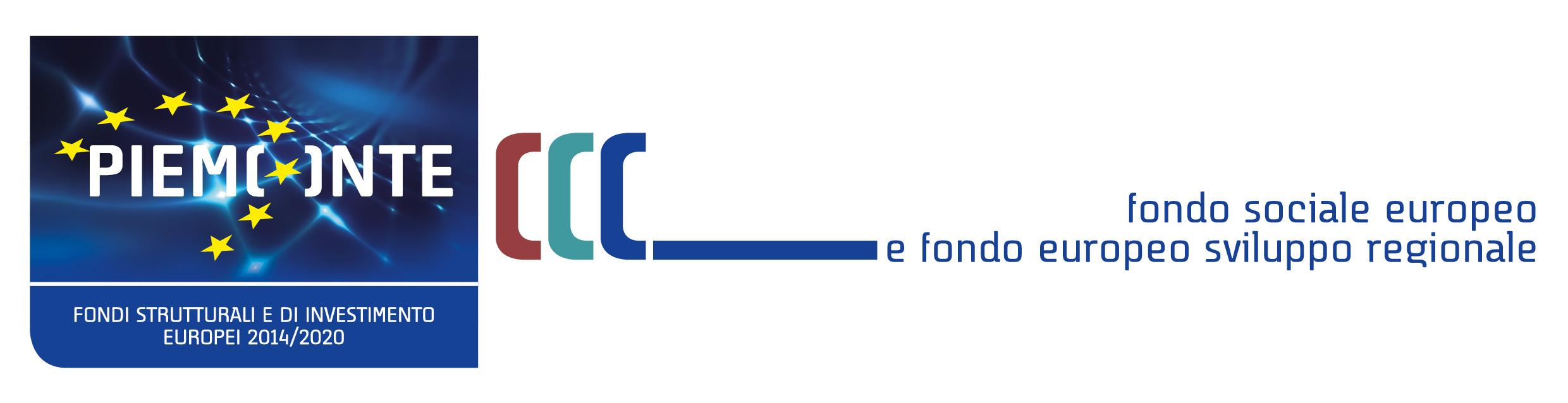 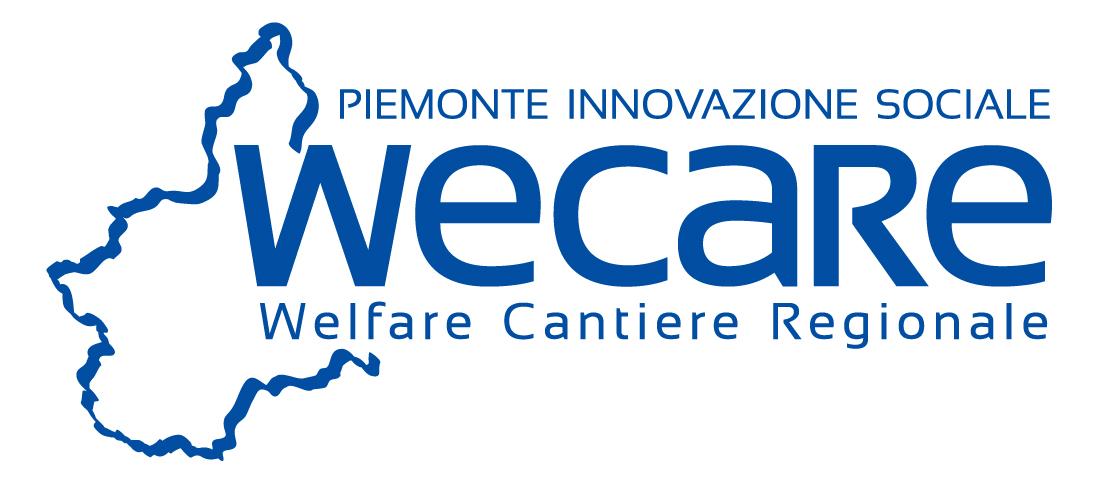 Per maggiori informazioni: europa@anci.piemonte.it
welfare@pie.camcom.it
Grazie per l’attenzione


e
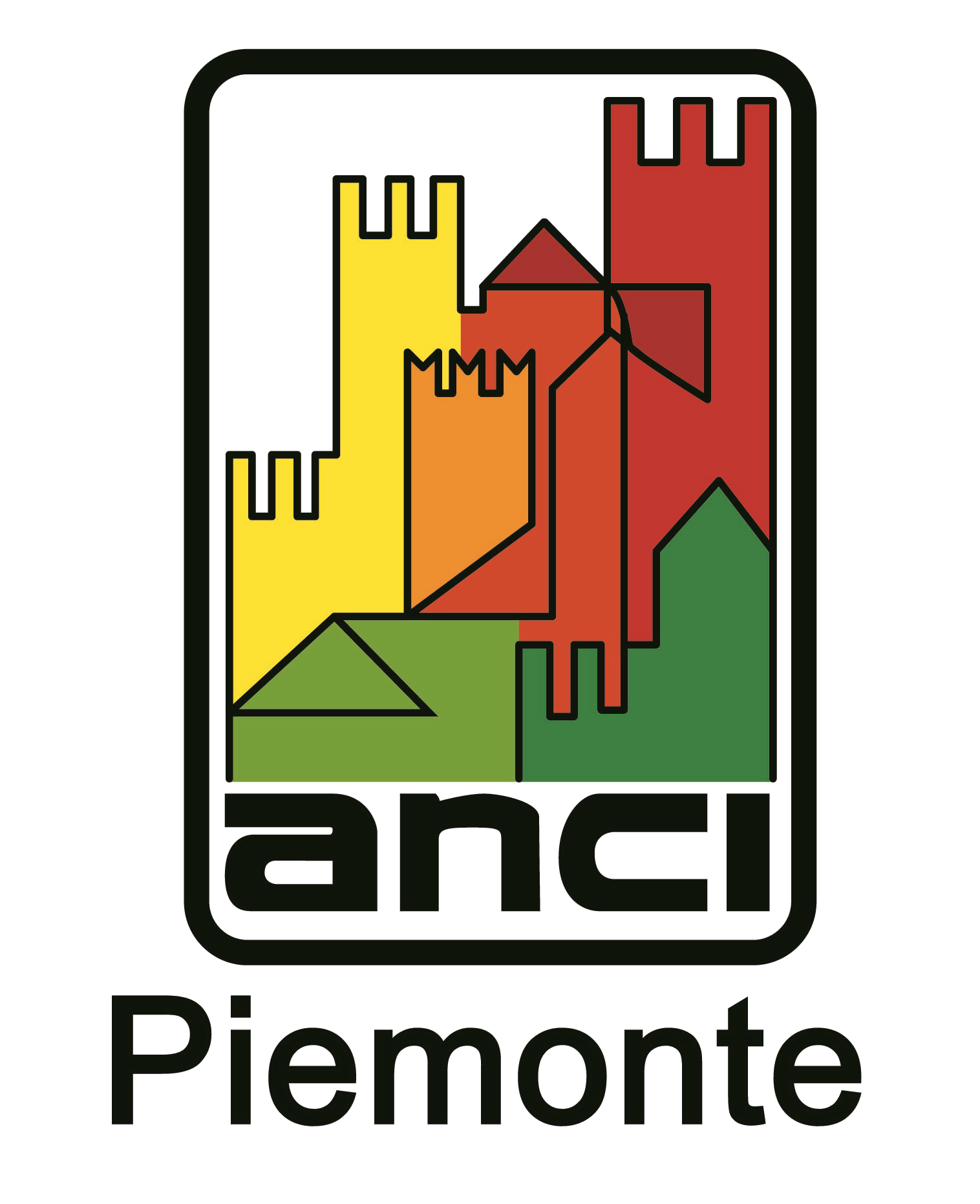 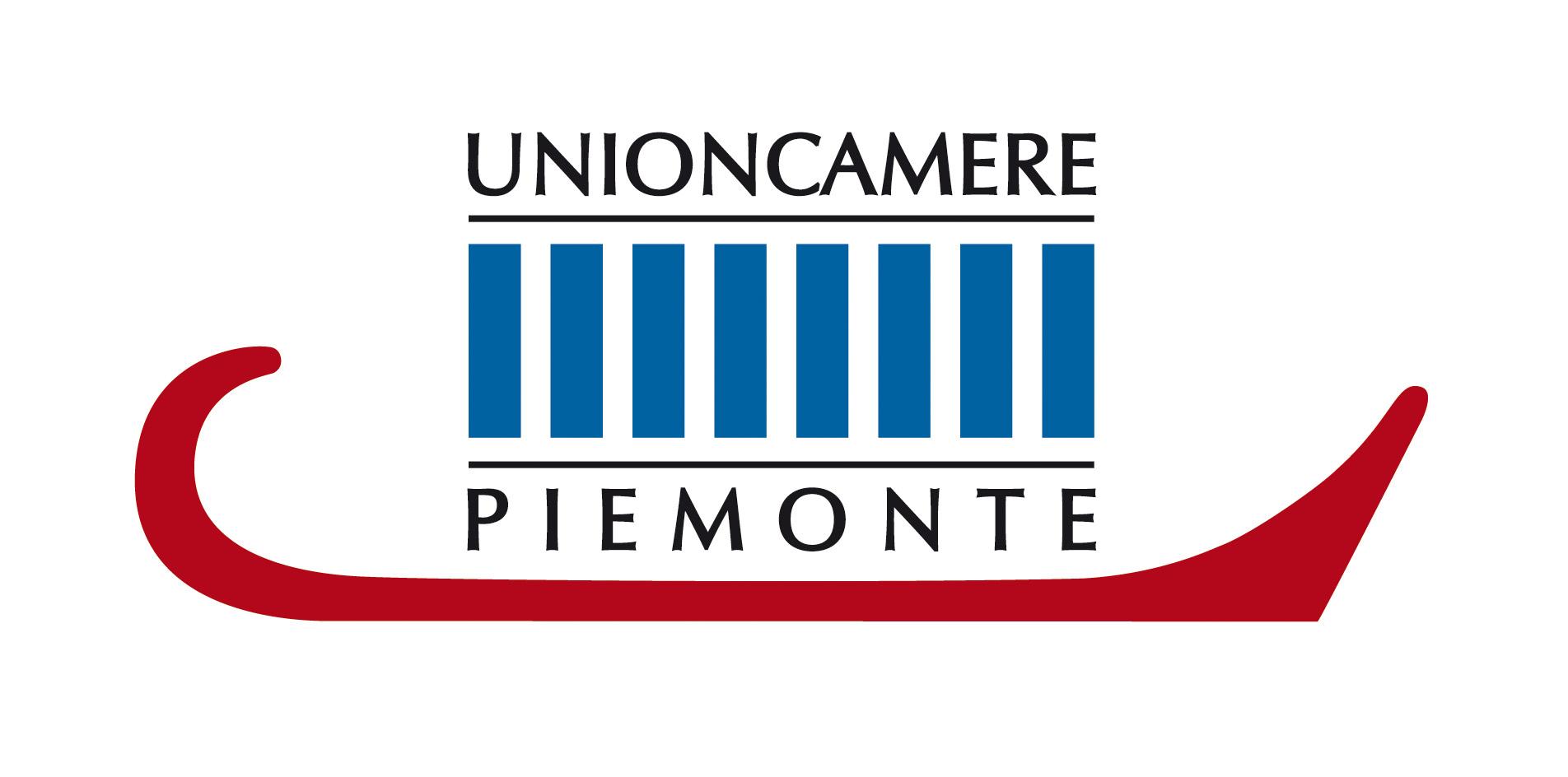 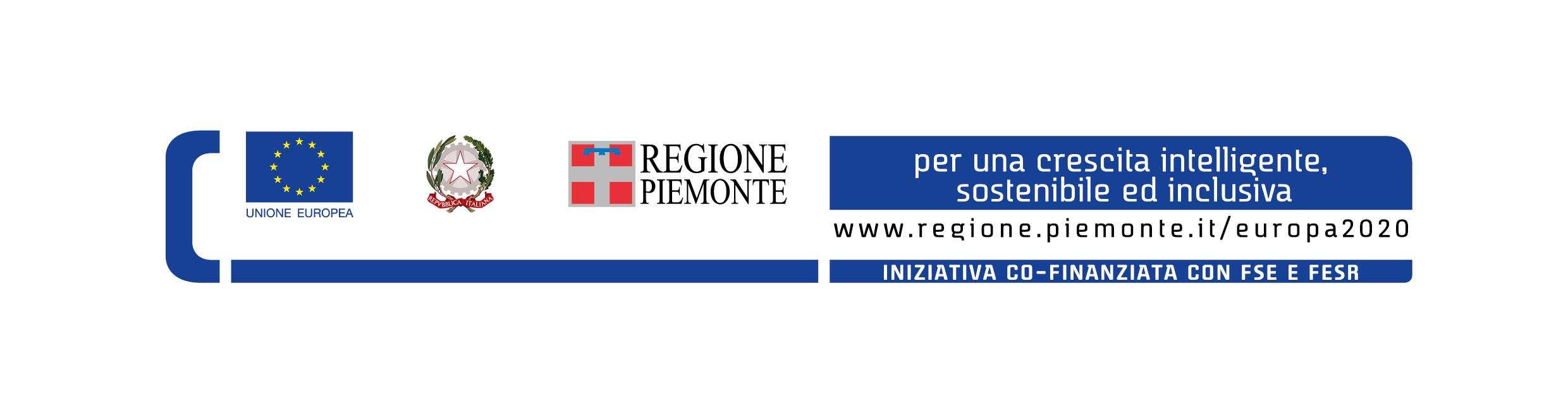 In collaborazione con


e
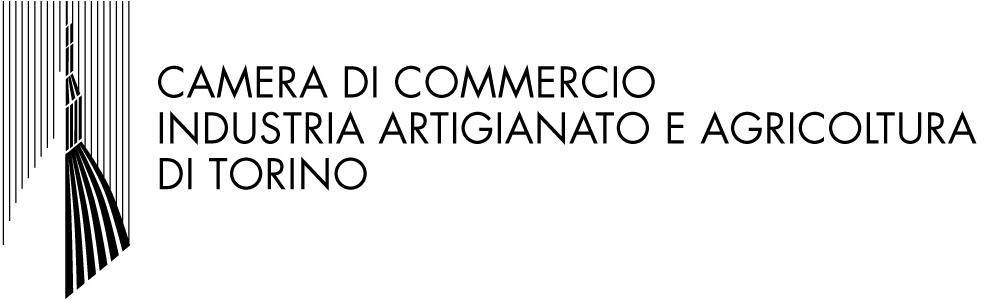